Le Ty-rex!!!
Le  plus méchant des carnivores!!!
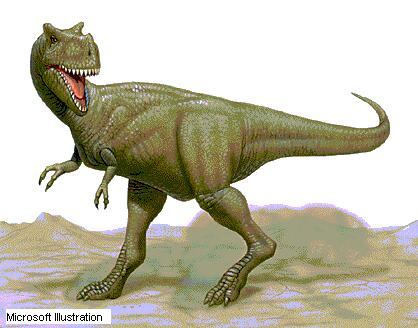 Le portrait du Ty-rex
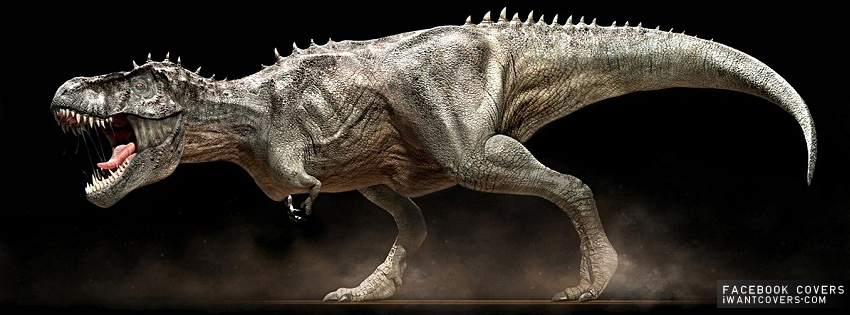 Animale:Ty-rex 

(roi des lézards tyrans)

Le Ty-rex était carnivore.Il mangeait de la 🍗🍗🍗.Le Ty-rex vivait il y a 68 millions d'années. Il mesurait 13m de long et 4 m de haut. Sa peau était marron. Ses dents mesuraient environ 20 cm de long. Il était très très féroce et méchant. C'était un grand reptile. Sur chaque patte il avait 3 doigts. Il était diurne. Chaque soir il allait chasser. Il  rapportait ses proies à ses petits. Il avait de dures écailles. Ses pattes avant étaient très courtes alors que ses pattes arrière étaient très longues. Il avait une très grande et puissante queue. C'était un grand bipède. Il pesait 8 tonnes. Il venait de la famille des dyrannosaurideas.
Lieu de vie.
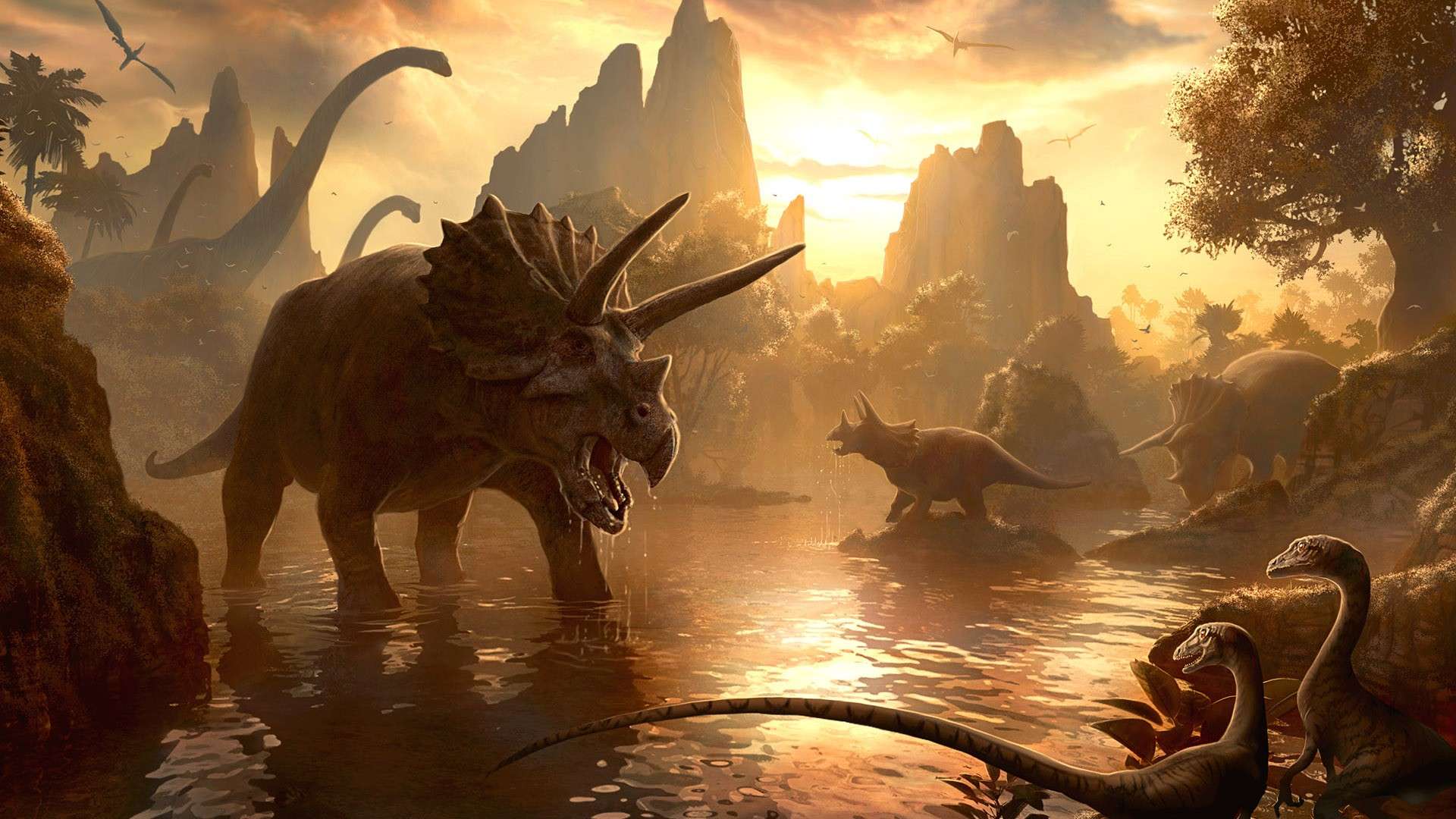 Le ty-rex vivait partout dans le monde
Alimentation.
Le Ty-rex était le plus grand des carnivores. Il mangeait des herbivores et parfois il mangeait des petits carnivores.
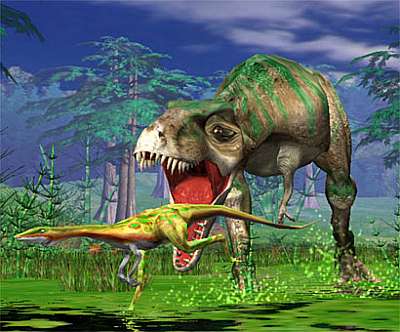 Reproduction
La femelle pond des oeufs. Ils restent 5 mois dans le ventre de leur mère.
Le squelette du Ty-rex
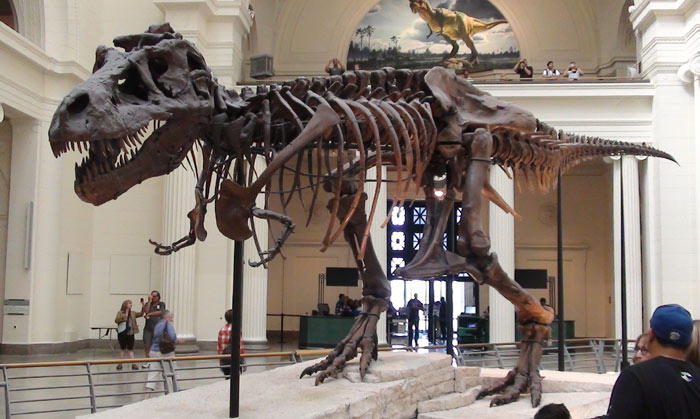 Il avait un très grand squelette
Merci de votre attention. Vous allez 
maintenant regarder une 
grande vidéo.
https://youtu.be/ypnmz2zOm0k
Merci pour votre attention 🤗.
Hugo et Félix.